АРТИКУЛЯЦИОННАЯгимнастика
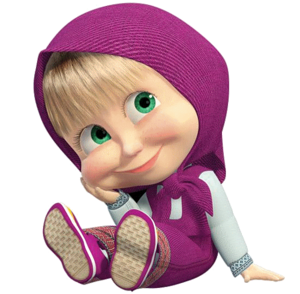 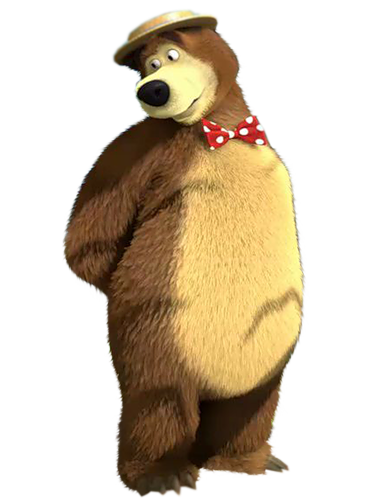 Цель артикуляционной гимнастики – выработка правильных, полноценных движений артикуляционных органов (языка, губ, нижней челюсти и т.д.), необходимых для правильного произношения звуков.

Выполнение артикуляционных упражнений полезно в любом возрасте, так как четкая артикуляция – основа хорошей дикции.
Артикуляционные упражнения для детей с нарушениями звукопроизношения – необходимость.

Они подготавливают артикуляционный аппарат ребенка к постановке звуков (это задача логопеда).

Четкие ощущения от органов артикуляционного аппарата – основа для овладения навыков письма.
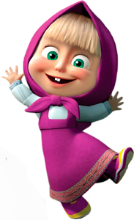 Как проводить артикуляционную гимнастику?
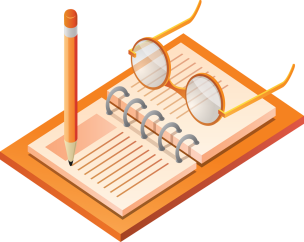 Артикуляционная гимнастика обязательно должна проводиться систематично, в противном случае новый навык не закрепится.
Желательно заниматься 2 раза в день (лучше, чтобы после последнего приема пищи прошло не менее 1 часа).
В процессе выполнения необходимо следить за качеством выполнения движений, снижение качества – признак переутомления, лучше этого не допускать
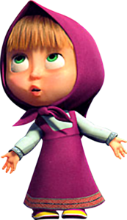 Артикуляционные упражнения лучше выполнять перед зеркалом. Размер зеркала должен быть таким, чтобы ребенок видел в нем себя и взрослого.
В начале занятий упражнения нужно выполнять в медленном темпе.
Все упражнения должны выполняться точно и плавно, иначе артикуляционная гимнастика не имеет смысла.
Важно сформировать у ребенка мотивацию к занятиям артикуляционной гимнастикой, ни в коем случае нельзя заставлять детей выполнять эти упражнения, однако необходимо постоянно стимулировать
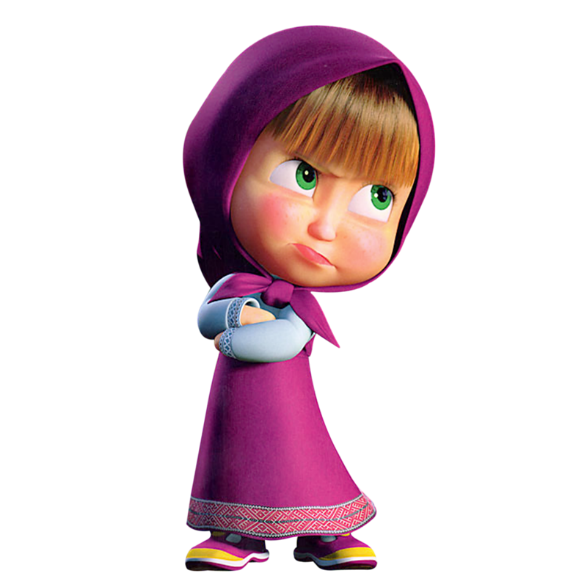 «ЗАБОРЧИК»
Улыбнуться (зубы сомкнуты и видны). Удерживать губы в таком положении
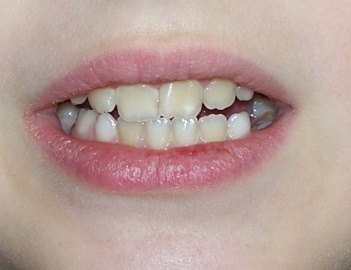 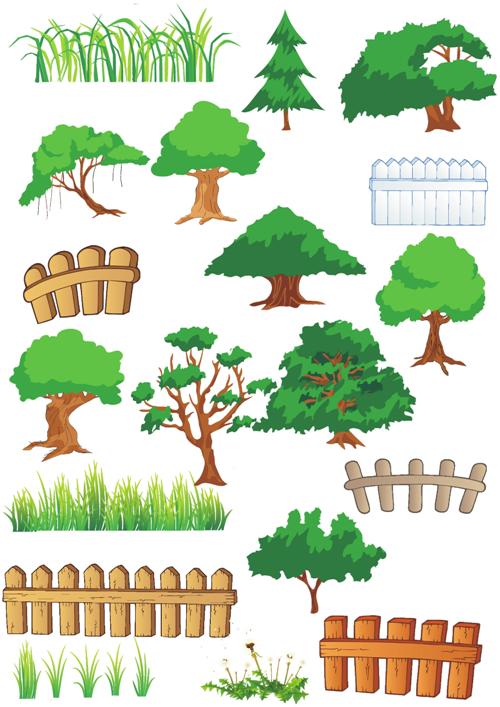 «БЛИНЧИК»
Улыбнуться, открыть рот. Положить широкий язык на нижнюю губу. Удерживать в спокойном состоянии на счет до пяти.
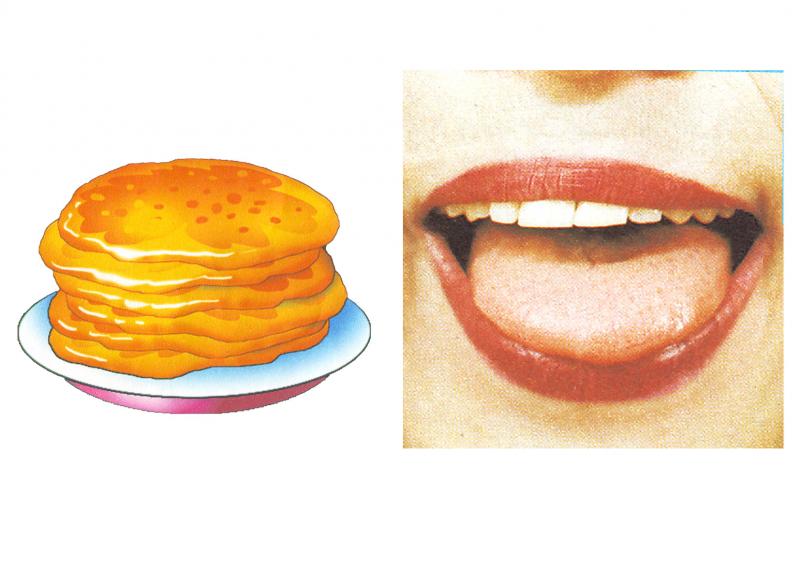 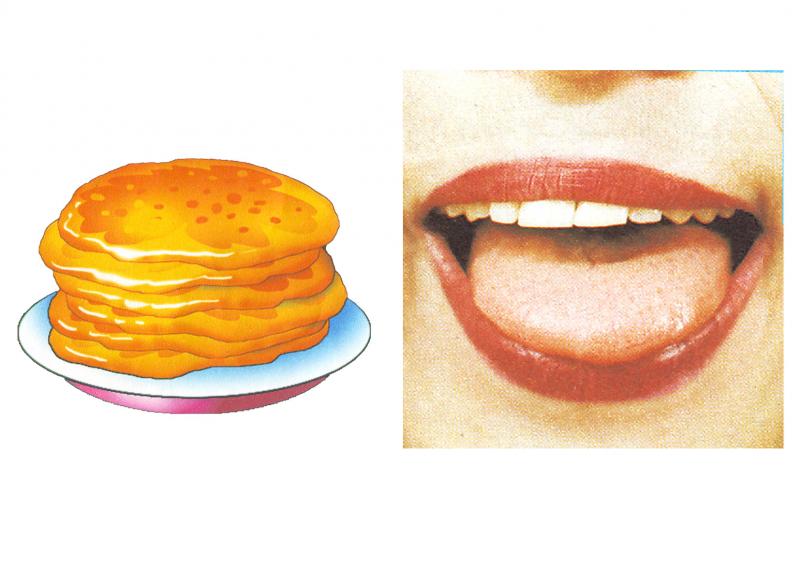 «ЛОПАТОЧКА»
Рот открыть. Положить широкий расслабленный язык на нижнюю губу. Занести «лопатку» в рот, стараясь не напрягать язык.
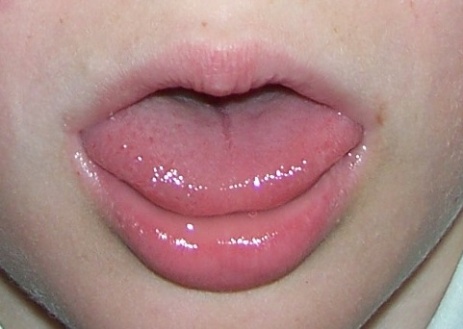 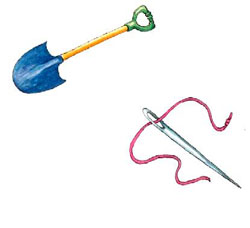 «ИГОЛОЧКА»
Открыть рот. Язык сделать узким (напрячь).
Узкий язык выдвинуть далеко вперед, а затем убрать вглубь рта.
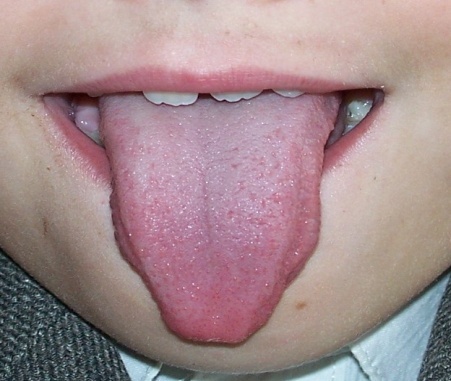 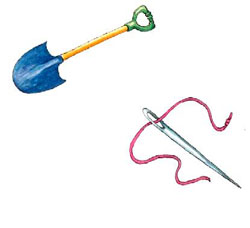 «ВКУСНОЕ ВАРЕНЬЕ»
Улыбнуться, открыть рот. Языком в форме чашечки облизывать верхнюю губу сверху- вниз(можно помазать ее вареньем). Нижняя губа не должна обтягивать зубы (можно оттянуть ее  вниз рукой).
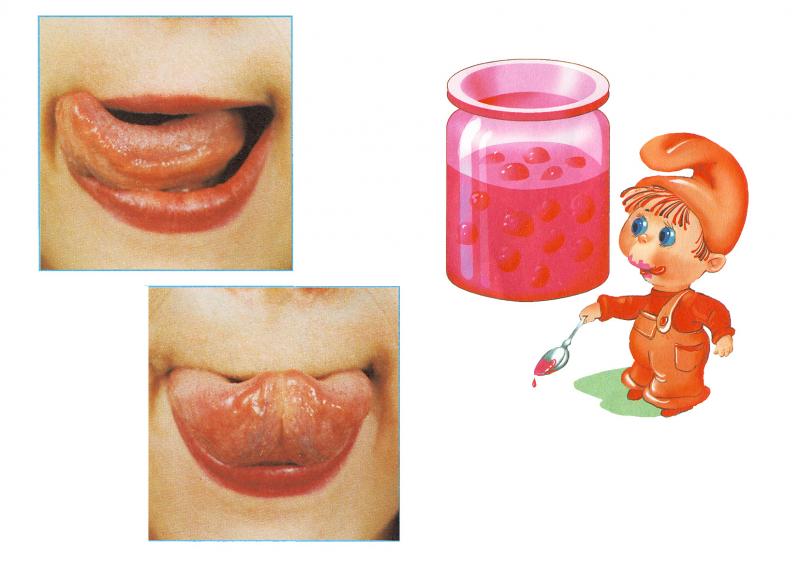 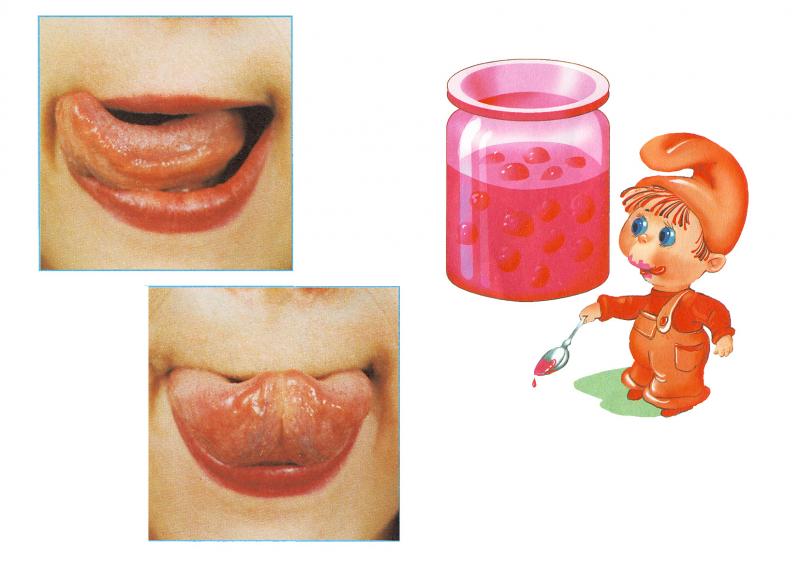 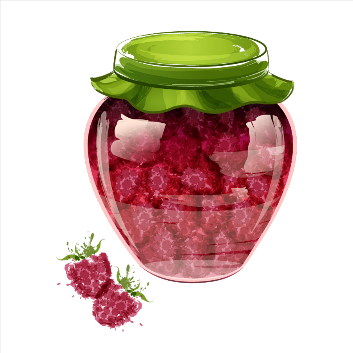 «ЧАСИКИ»
губы раскрыты,  зубы разомкнуты, напряжённый узкий язык движется влево-вправо
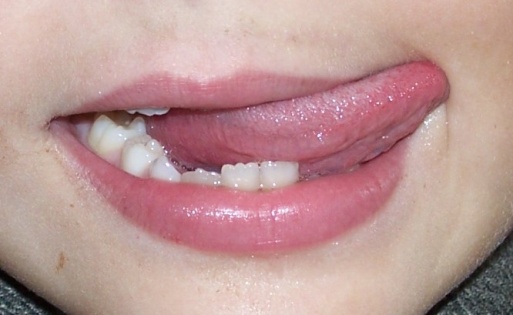 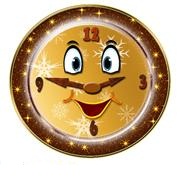 «ЧАШЕЧКА»
Открыть рот. Широкий расслабленный язык поднять к верхней губе. Прогнуть среднюю часть языка, загнув кверху боковые края.
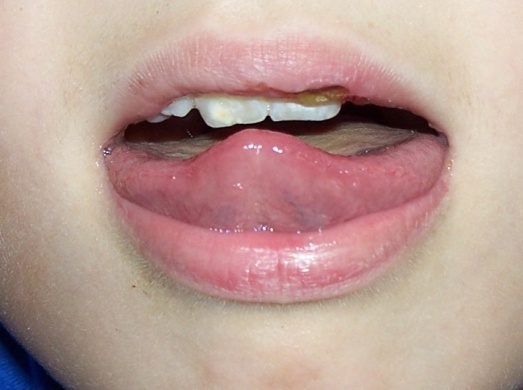 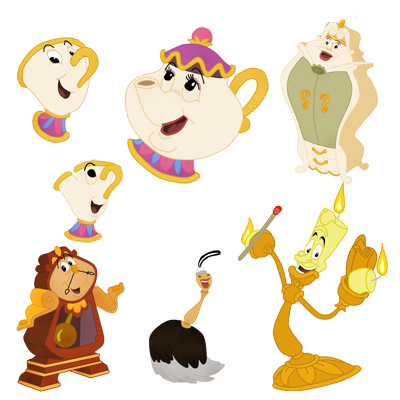 «ГРИБОК»
Улыбнуться (зубы видны), приоткрыть рот. Присосать широкий язык всей плоскостью к нёбу и открыть рот.
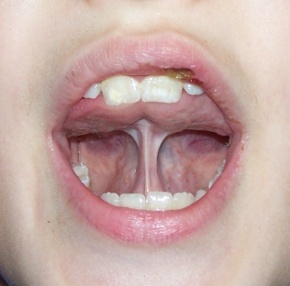 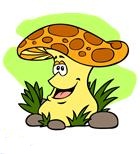 «ДЯТЕЛ»
«Дятел» 
   (произнесение
    Д-Д-Д)

    «Рокот»
     (произнесение 
      Р-Р-Р)
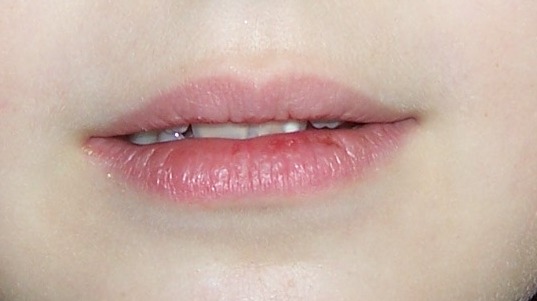 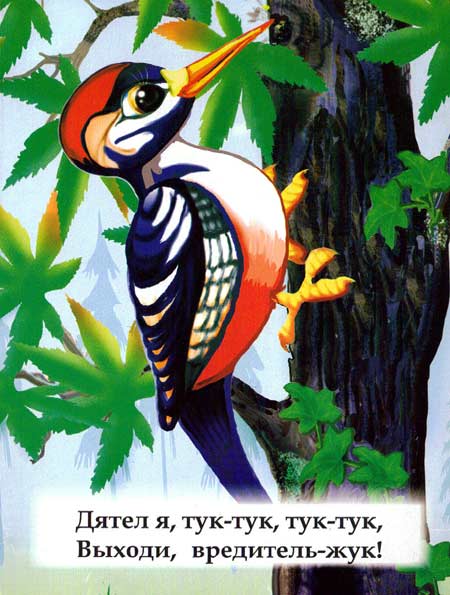 «ЧИСТИМ ЗУБКИ»
Улыбнуться, приоткрыть рот. Кончиком языка «почистить» нижние, затем верхние зубы с внутренней стороны, делая движения языком вправо - влево. Нижняя челюсть при этом не двигается.
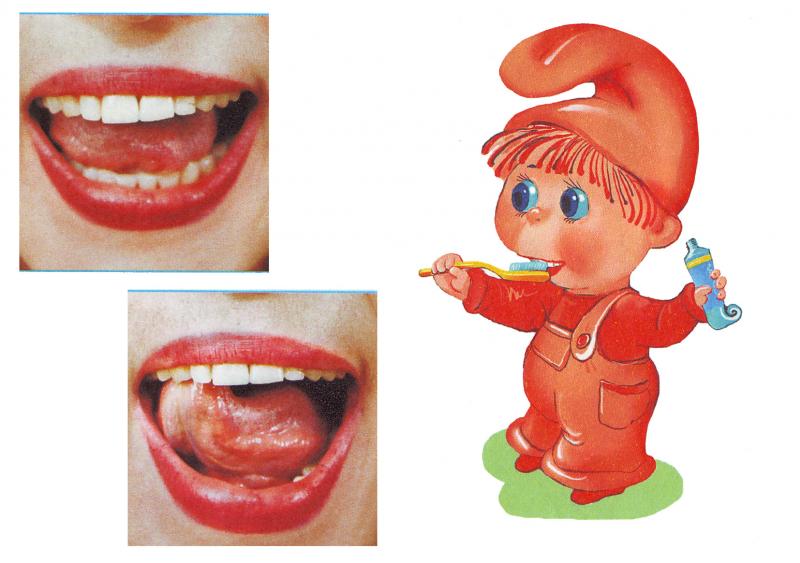 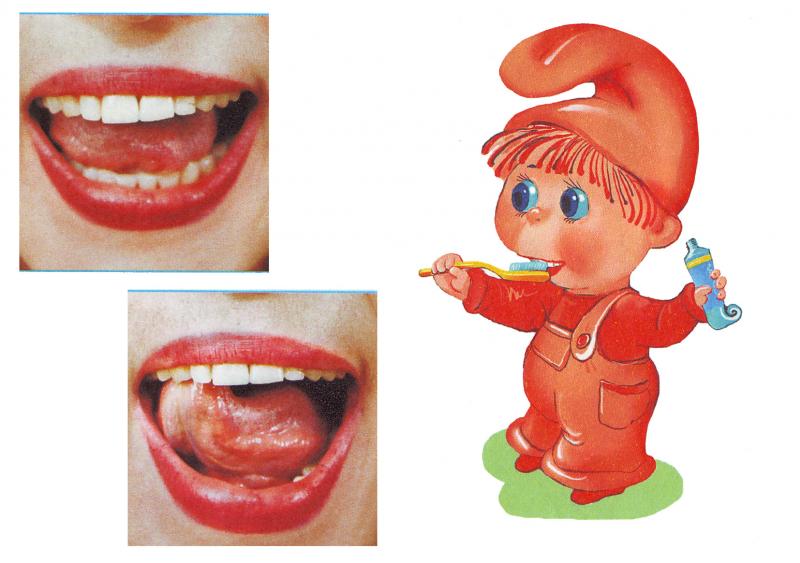 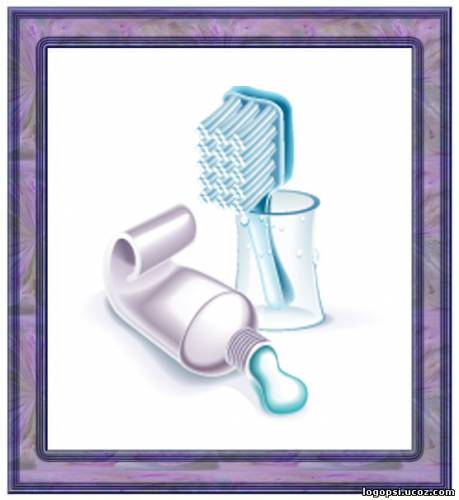 «ИНДЮК»
Приоткрыть рот, положить язык на верхнюю губу и производить движения широким передним краем языка по верхней губе вперед- назад, стараясь не отрывать язык от губы, как бы поглаживая ее. Темп упражнения, постепенно убыстряясь, затем добавить голос, чтобы слышалось «БЛ-БЛ-БЛ». Следите, чтобы язык не сужался, он должен быть широким.
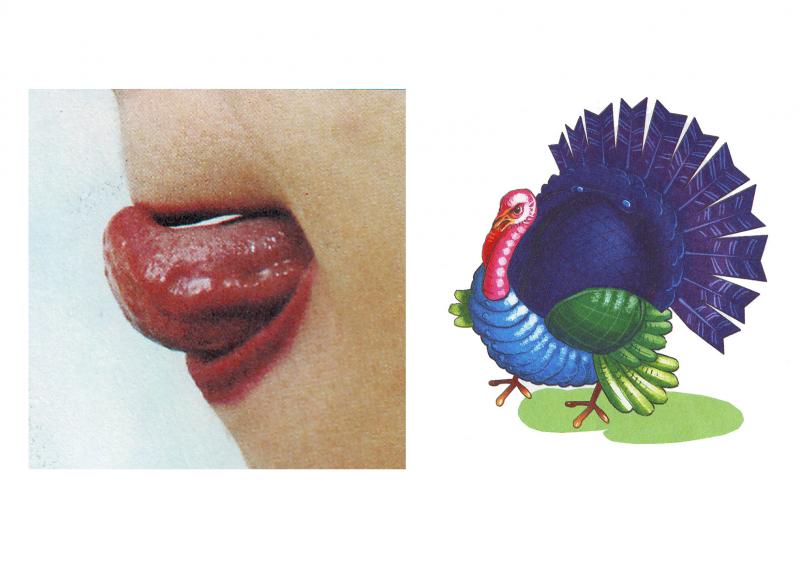 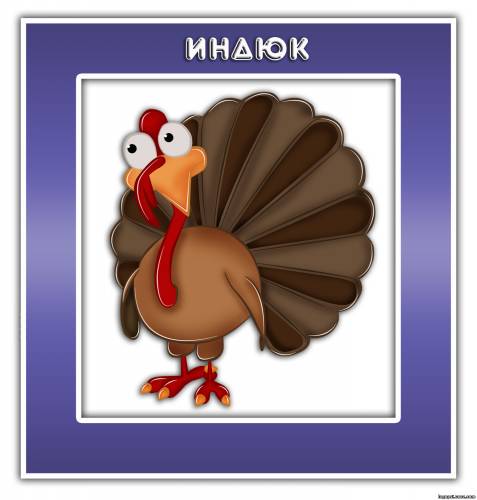 «КИСКА СЕРДИТСЯ»
Улыбнуться, открыть рот. Кончиком языка упереться в нижние зубы. На счет «раз»- выгнуть язык горкой, упираясь кончиком языка в нижние зубы. На счет «два» вернуться в исходное положение. Кончик языка при этом не должен отрываться от нижних зубов, рот не закрывается
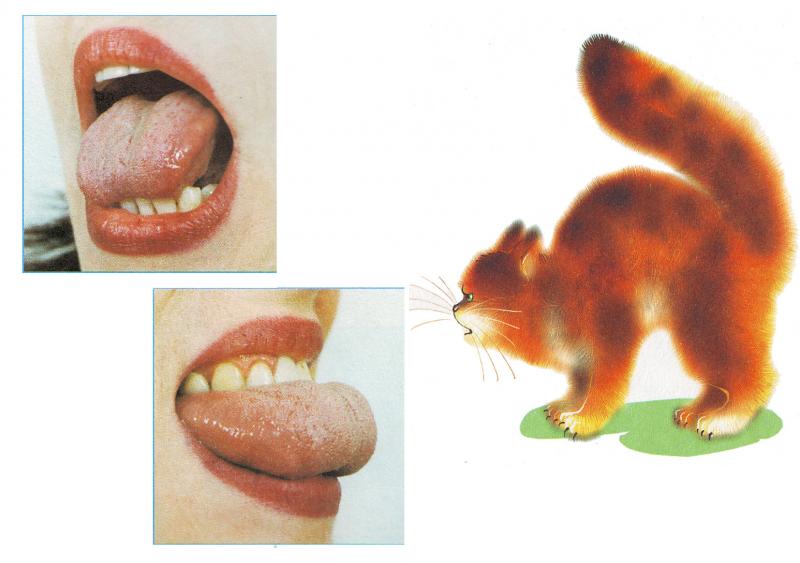 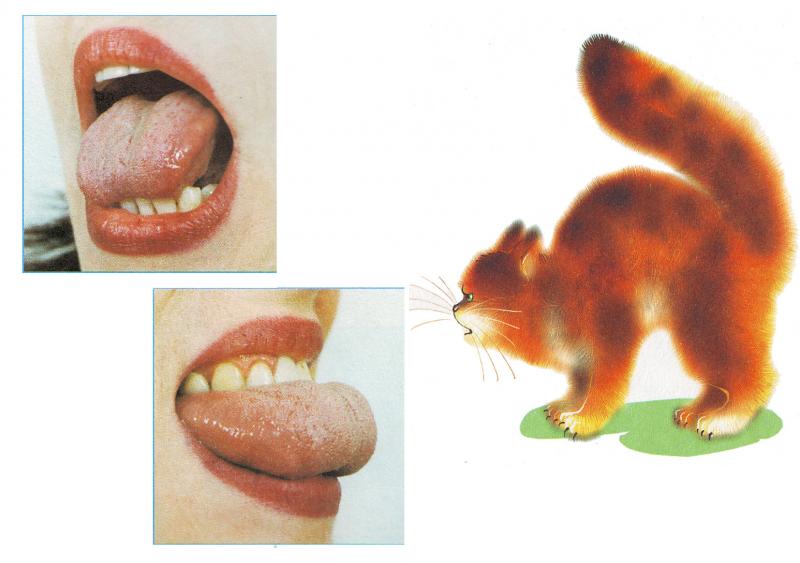 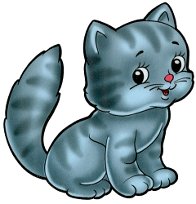 «КАЧЕЛИ»
Улыбнуться, открыть рот. На счет 1-2 поочередно упираться языком то в верхние, то в нижние зубы. Нижняя челюсть при этом неподвижна.
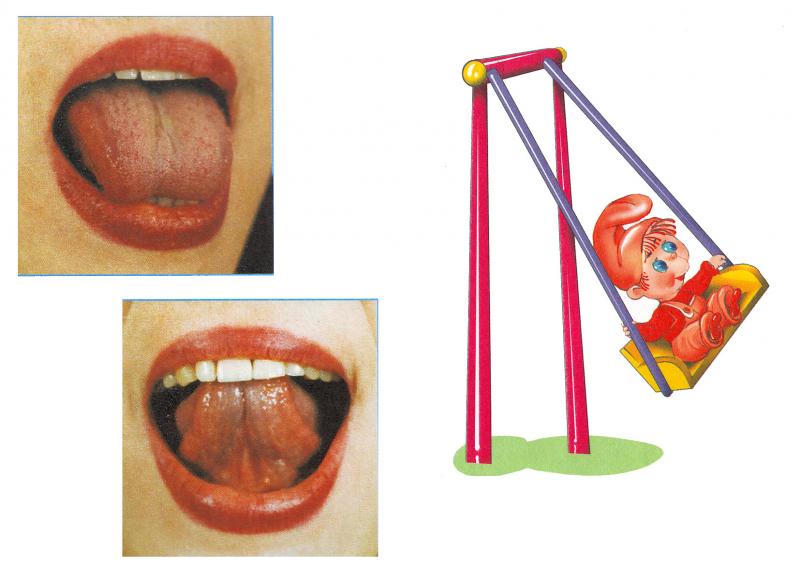 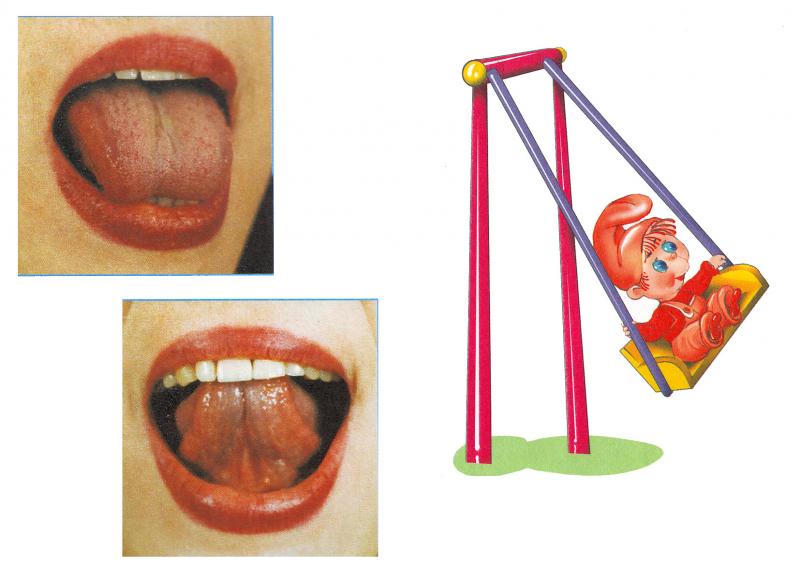 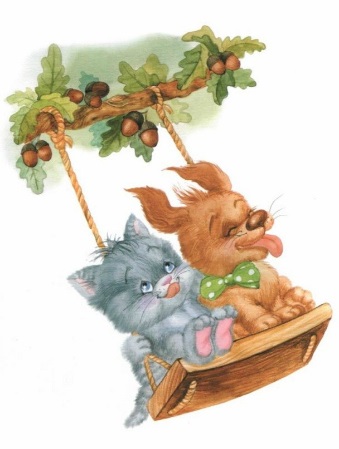 «МАЛЯР»
Улыбнуться, открыть рот. Широким кончиком языка погладить небо от зубов к горлу. Нижняя челюсть не должна двигаться
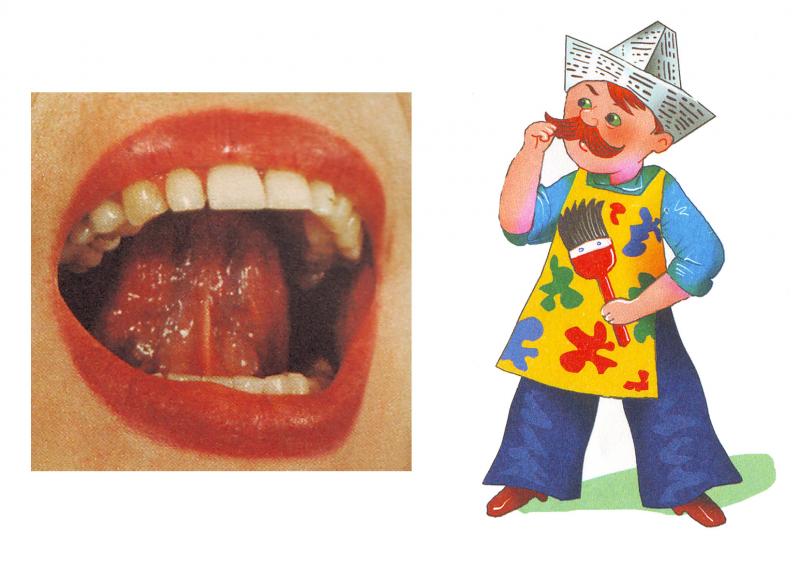 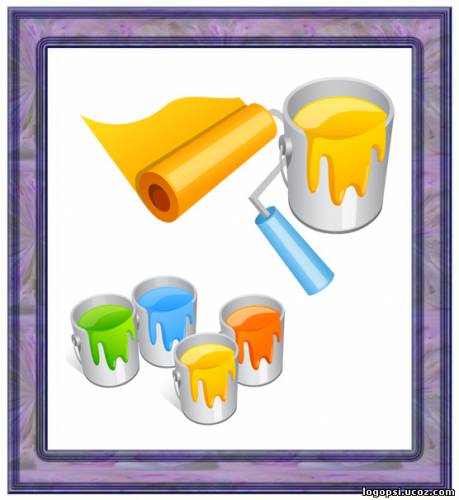 «ПАРУС»
Улыбнуться, широко открыть рот, кончик языка поднять и поставить на бугорки (альвеолы) за верхними зубами. Удерживать язык в таком положении на счёт до восьми, потом до десяти. Опустить язык и повторить упражнение 2-3 раза.
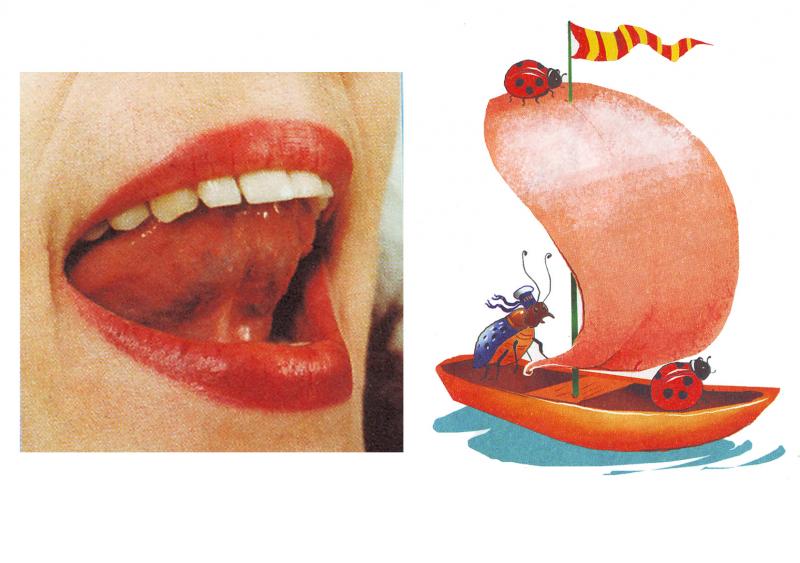 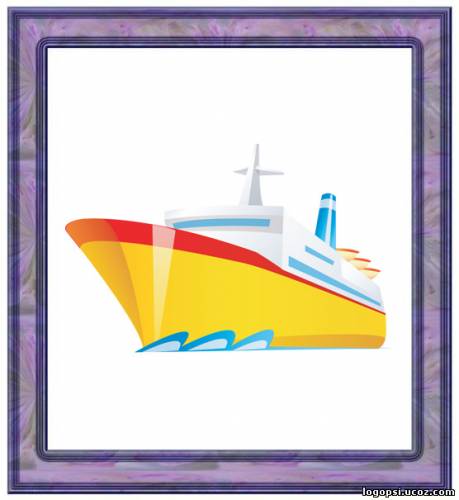 «Артикуляционная гимнастика для свистящих звуков»
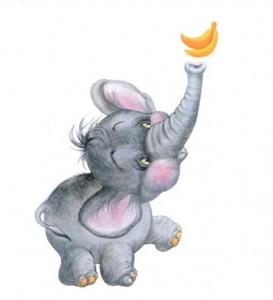 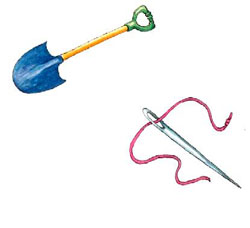 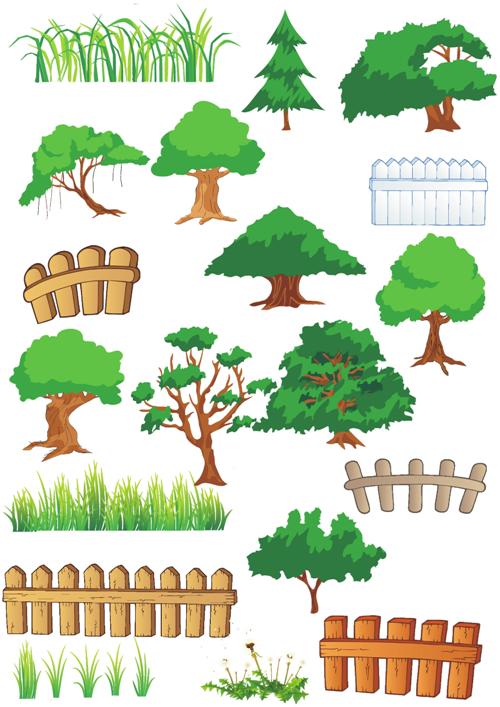 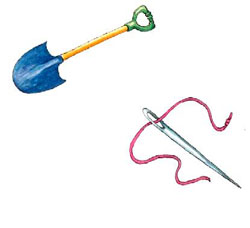 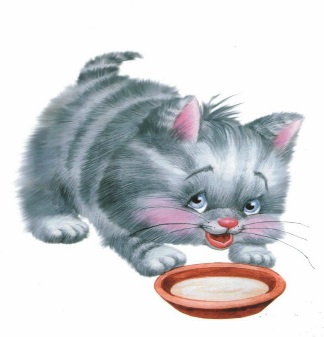 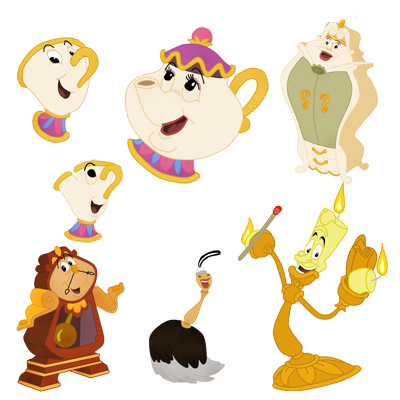 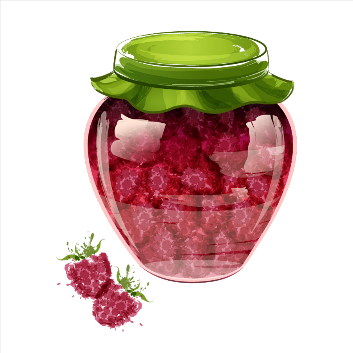 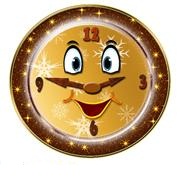 «Артикуляционная гимнастика для шипящих звуков»
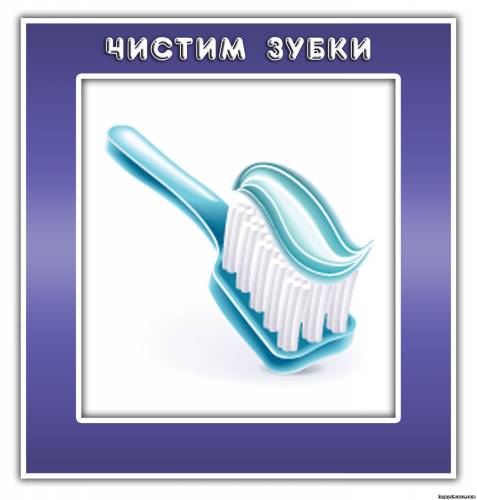 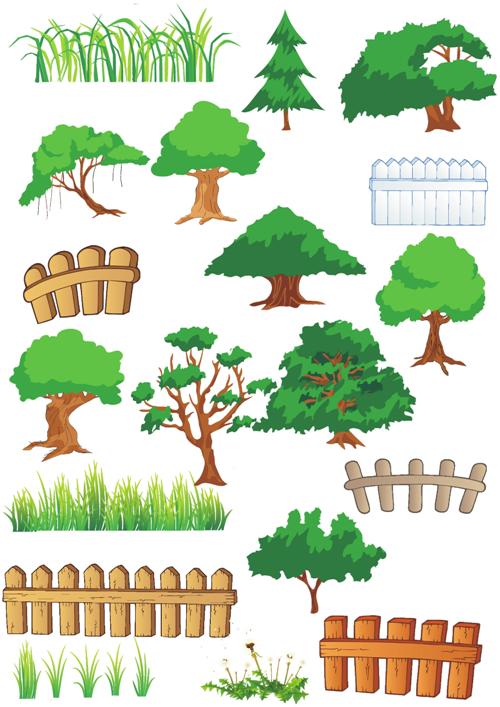 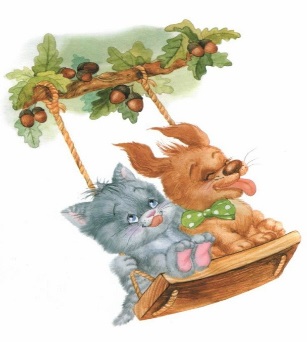 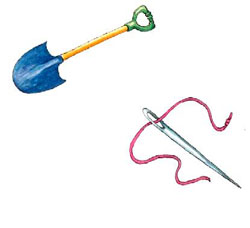 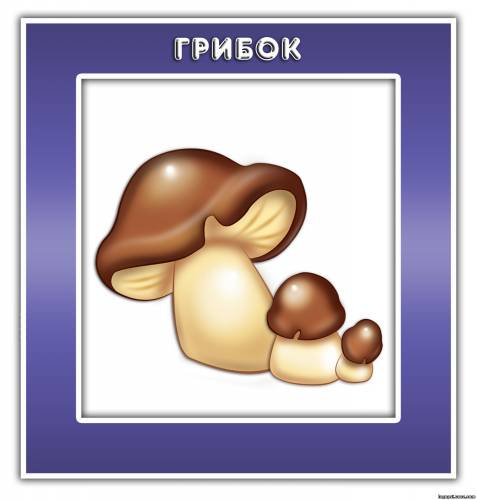 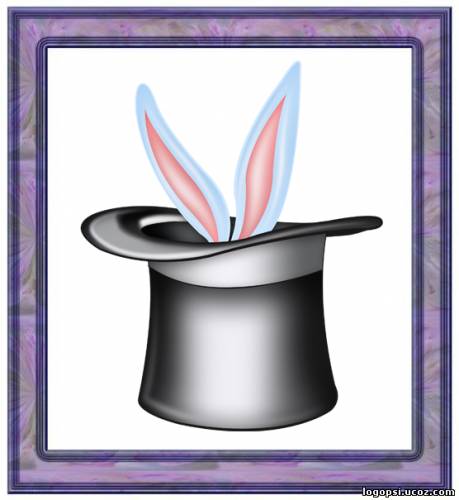 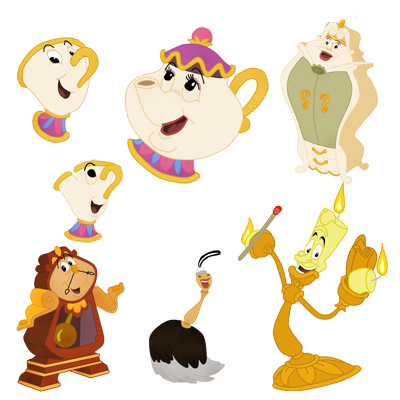 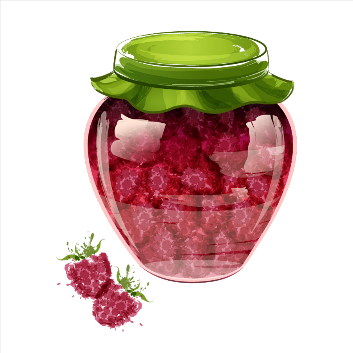 «Артикуляционная гимнастика для звука л»
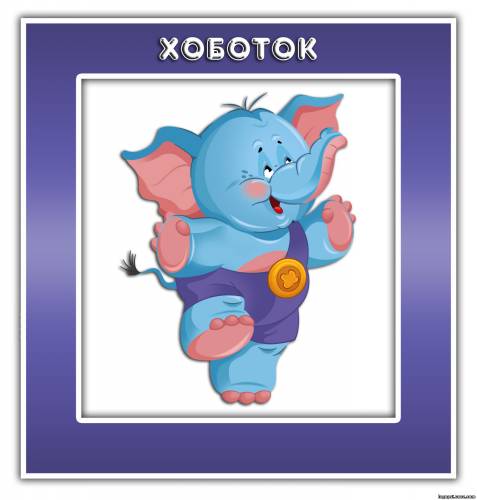 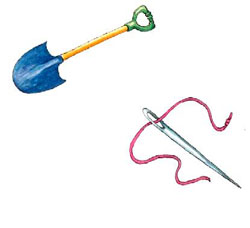 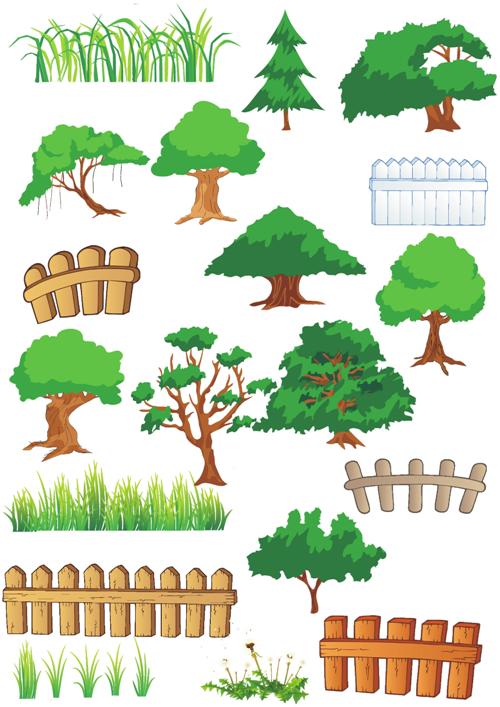 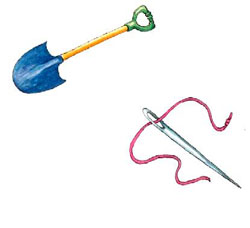 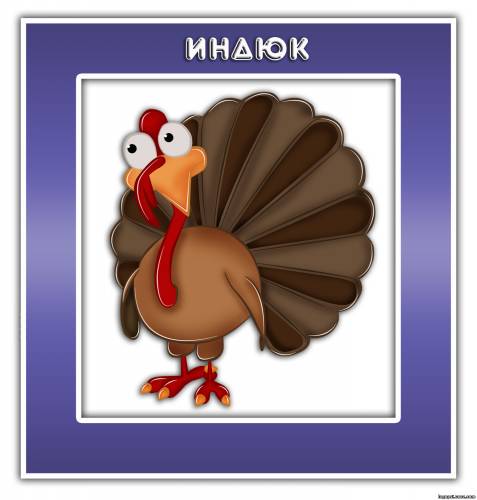 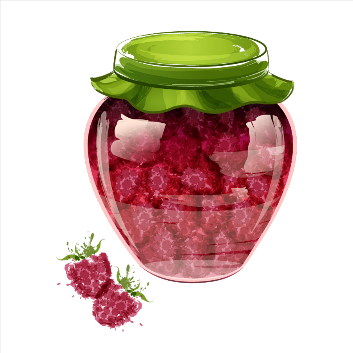 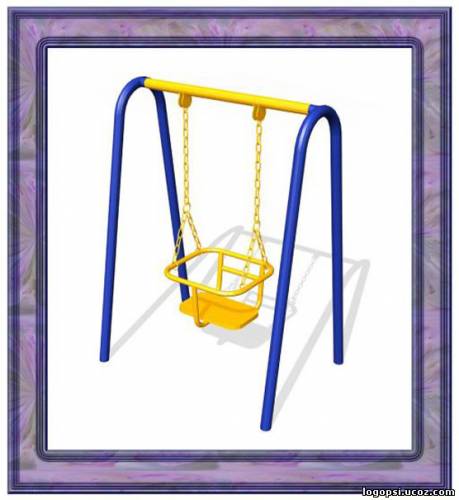 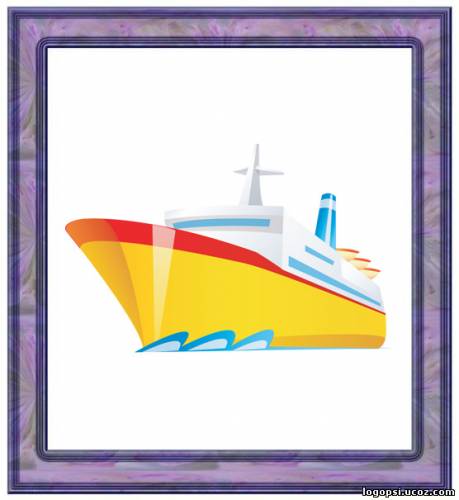 «Артикуляционная гимнастика для звука р»
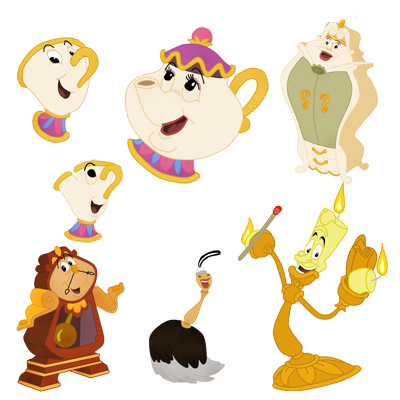 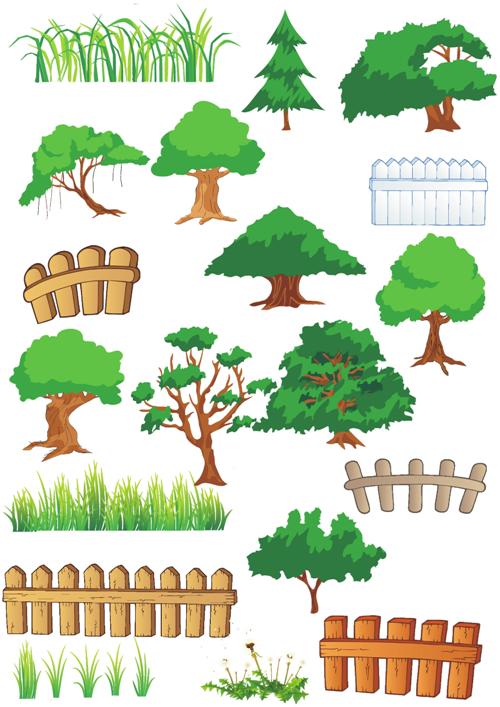 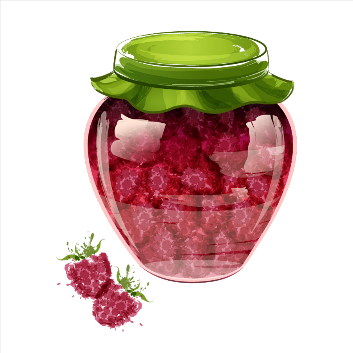 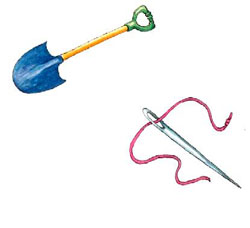 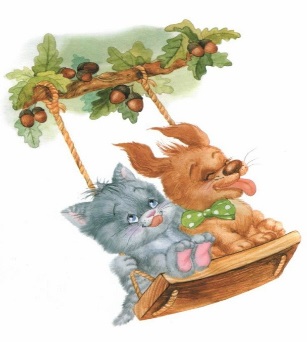 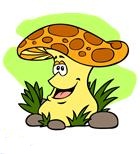 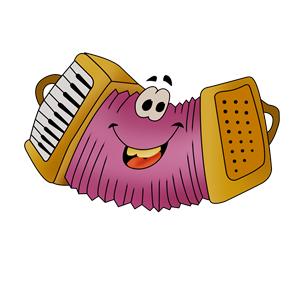 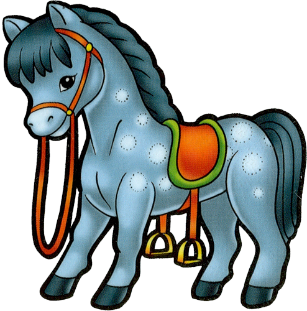 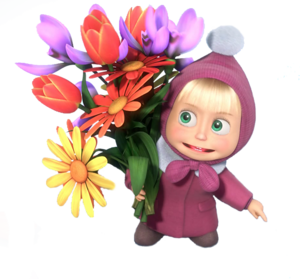 Удачи и терпения!